CHÀO MỪNG QUÝ THẦY CÔ 
VỀ DỰ GIỜ THĂM LỚP
GIÁO VIÊN: LÊ THỊ BÍCH UYÊN
Thứ Hai ngày 01 tháng 11 năm 2024
Hoạt động trải nghiệm
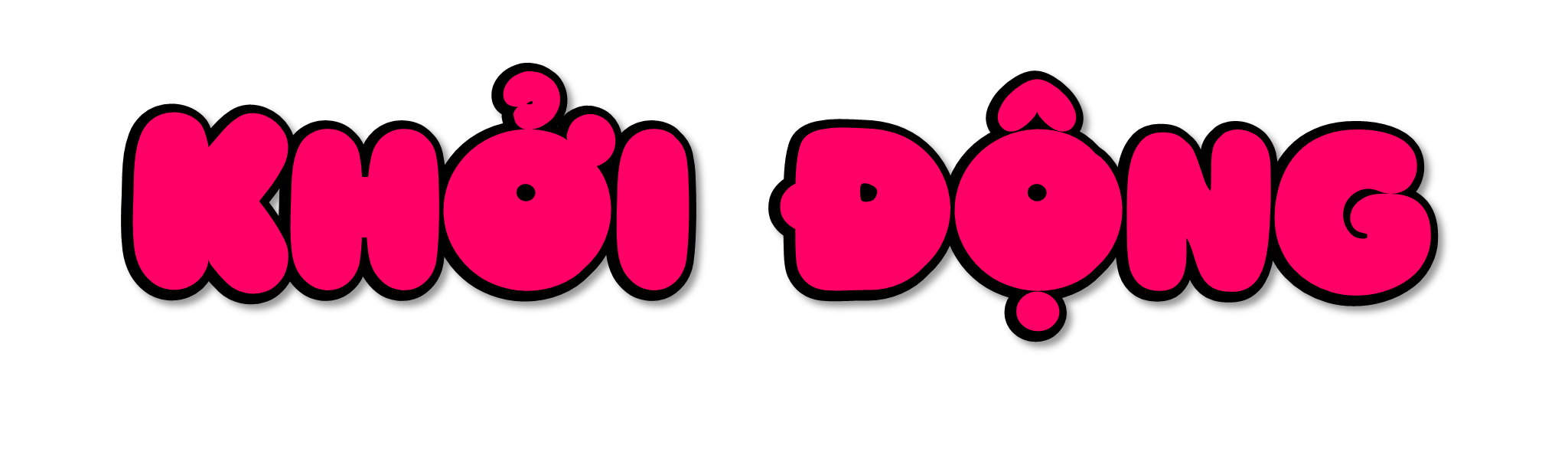 Bài hát: 
Em đi chơi thuyền
Thứ Hai ngày 01 tháng 11 năm 2024
Hoạt động trải nghiệm
[Speaker Notes: Hỏi:  Cảm xúc của bạn nhỏ trong bài hát thế nào?  (Bạn nhỏ vui và thích thú khi được đi chơi thuyền trong Thảo Cầm Viên.)]
Thứ Hai ngày 01 tháng 11 năm 2024
Hoạt động trải nghiệm
Sinh hoạt lớp: Góc Giải toả cảm xúc
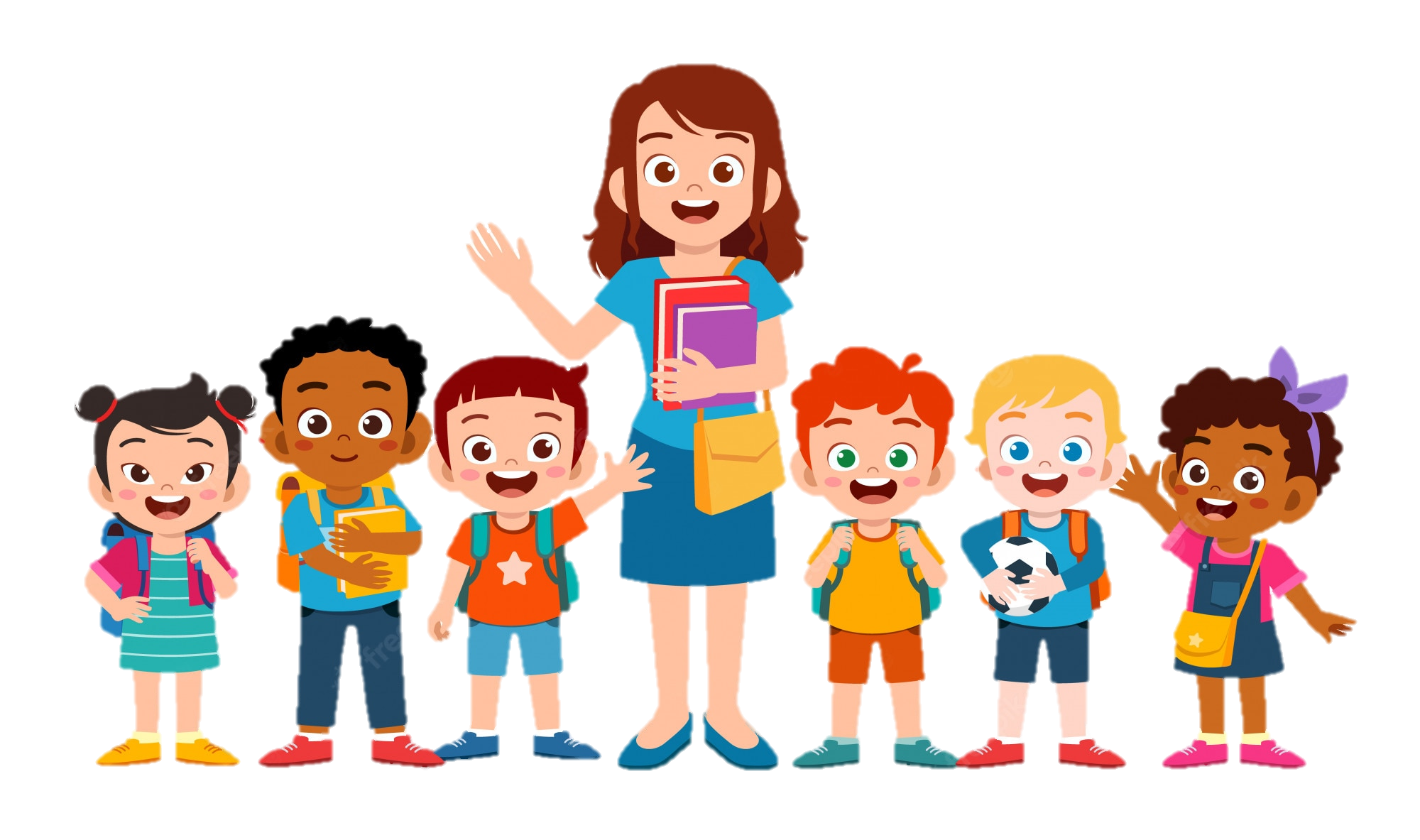 Thứ Hai ngày 01 tháng 11 năm 2024
Hoạt động trải nghiệm
Sinh hoạt lớp: Góc Giải toả cảm xúc
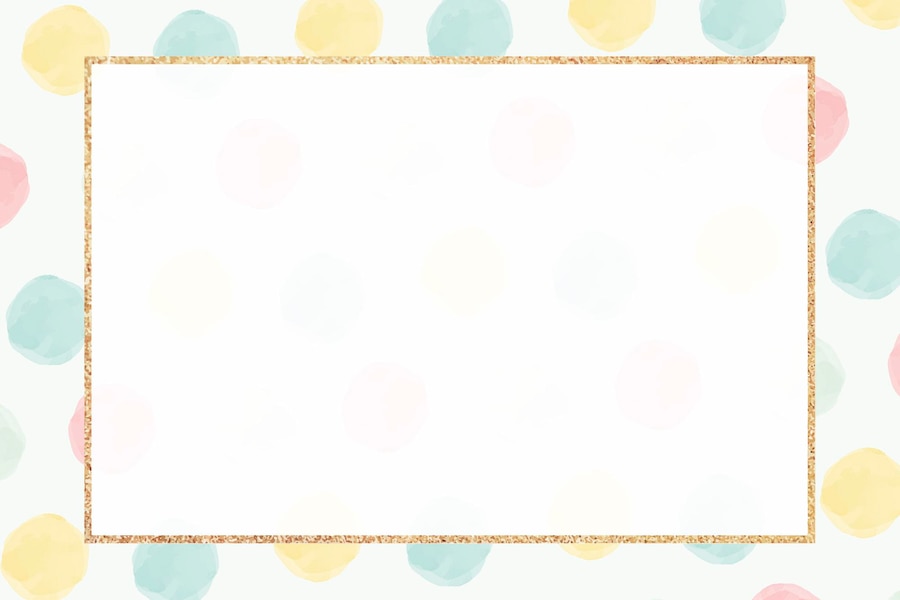 Sơ kết hoạt động tuần 8
Đề ra kế hoạch hoạt động tuần 9
3. Thiết kế góc Giải toả cảm xúc
Thứ Hai ngày 01 tháng 11 năm 2024
Hoạt động trải nghiệm
Sinh hoạt lớp: Góc Giải toả cảm xúc
* Sơ kết hoạt động tuần 8
Thứ Hai ngày 01 tháng 11 năm 2024
Hoạt động trải nghiệm
Sinh hoạt lớp: Góc Giải toả cảm xúc
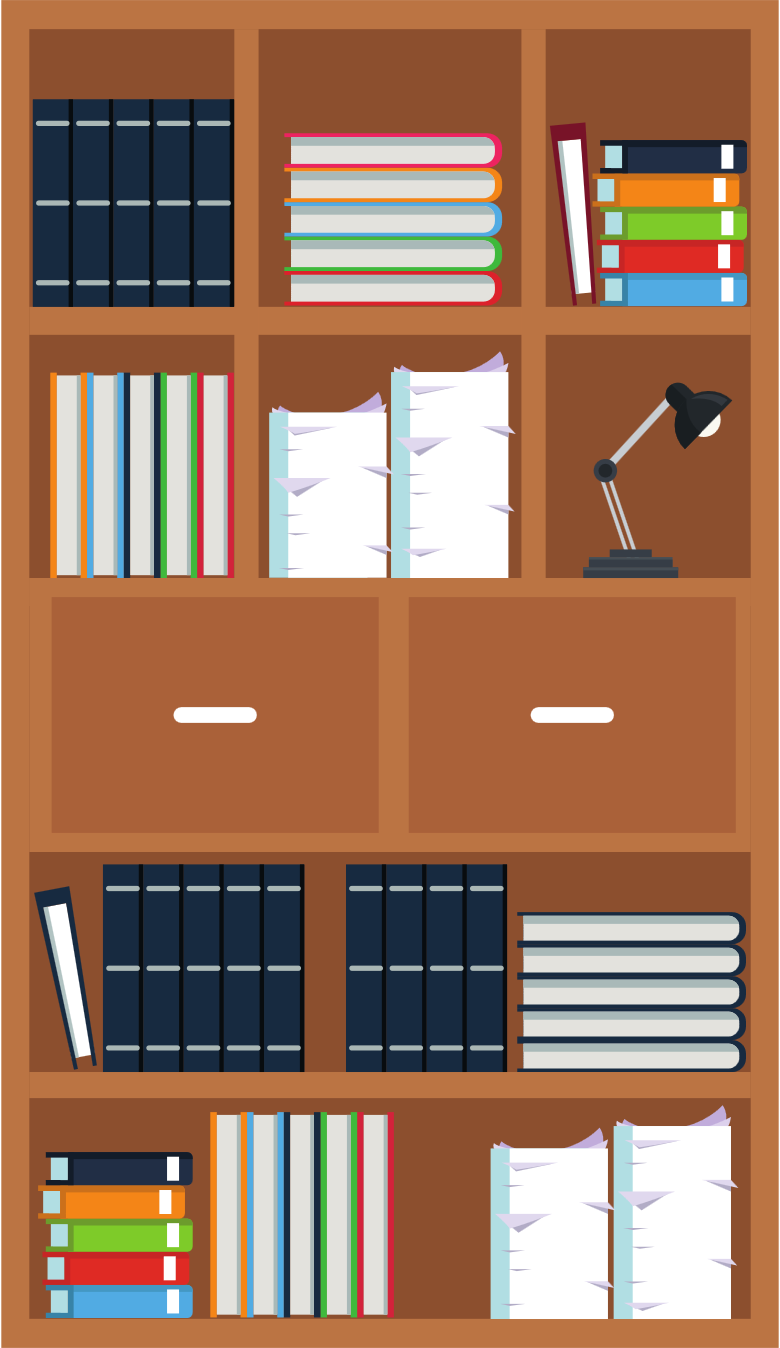 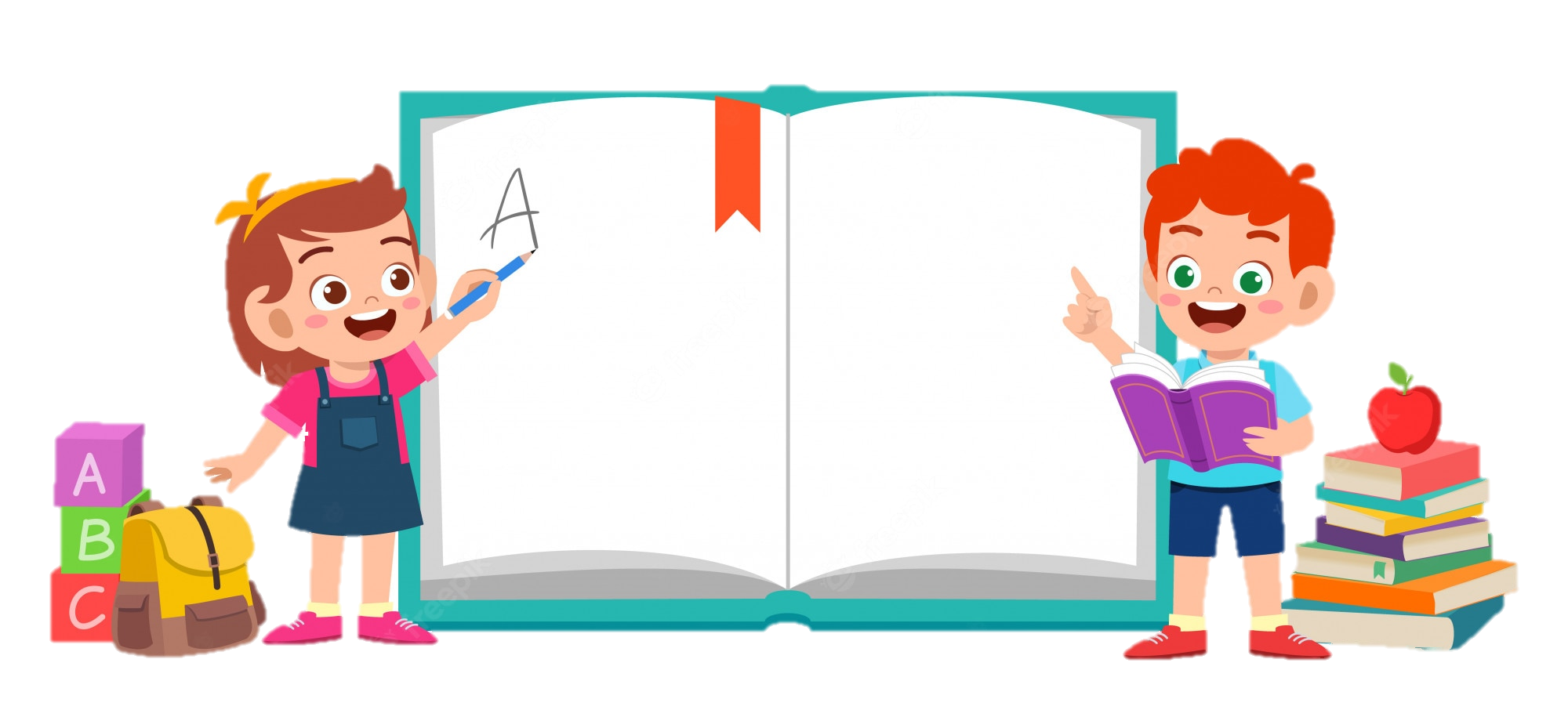 Phần  việc ban 
sự
làm  của cán lớp
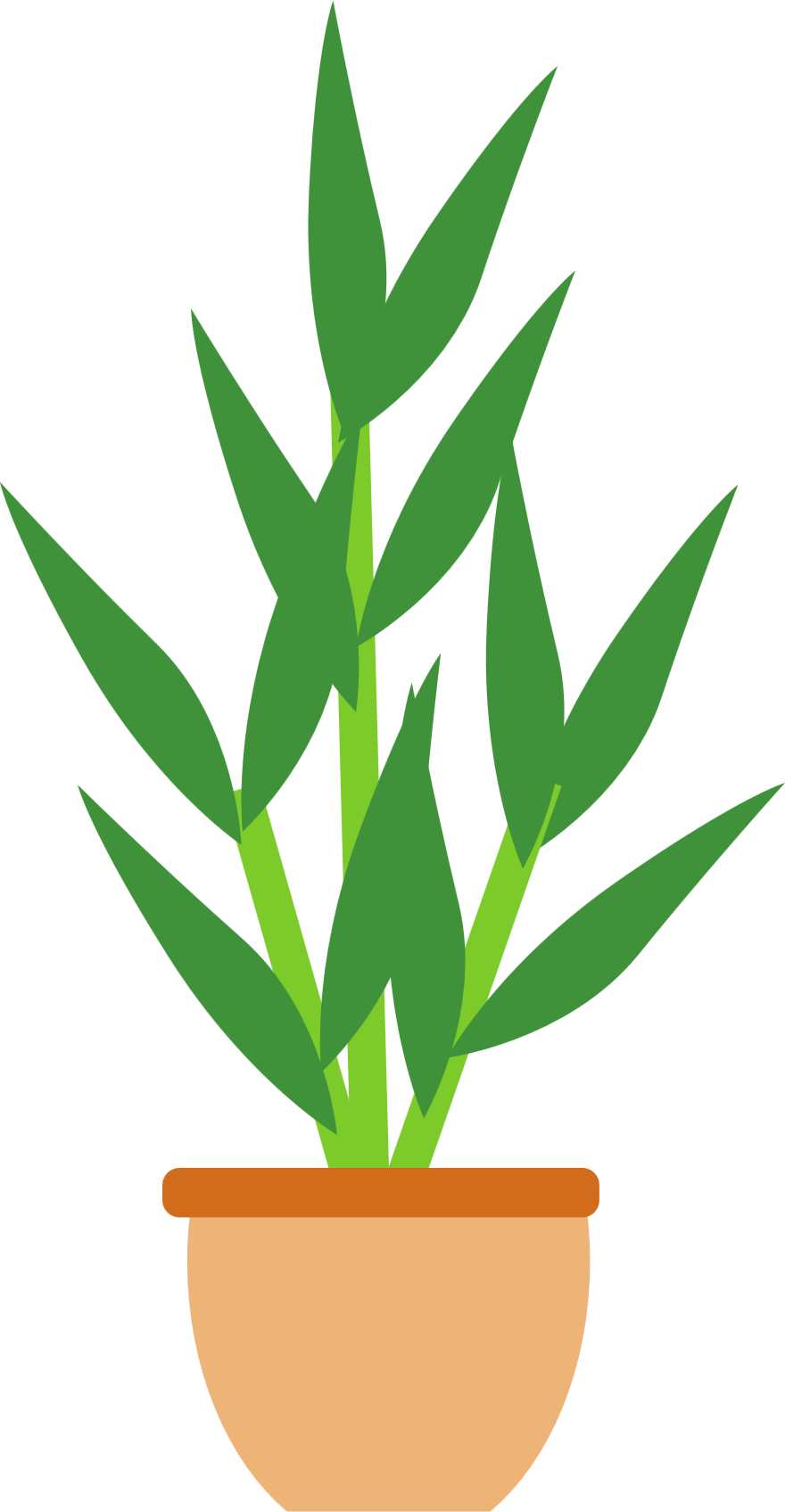 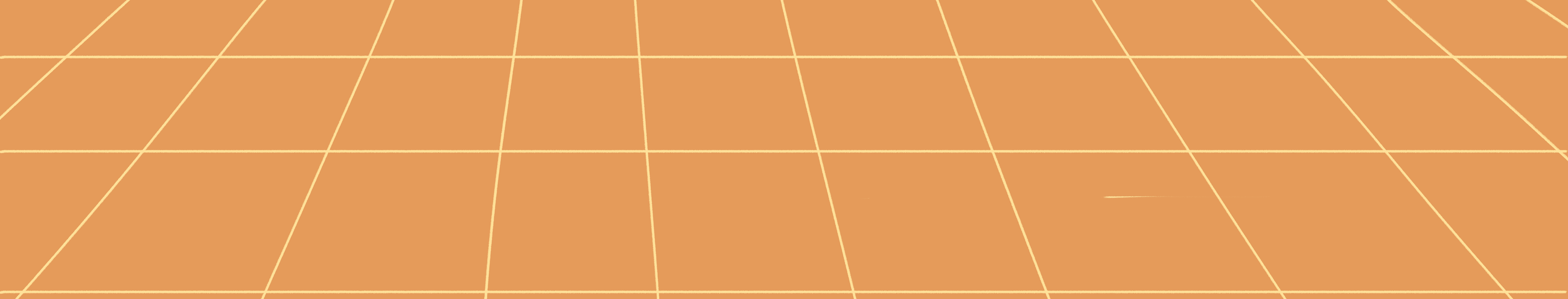 Thứ Hai ngày 01 tháng 11 năm 2024
Hoạt động trải nghiệm
Sinh hoạt lớp: Góc Giải toả cảm xúc
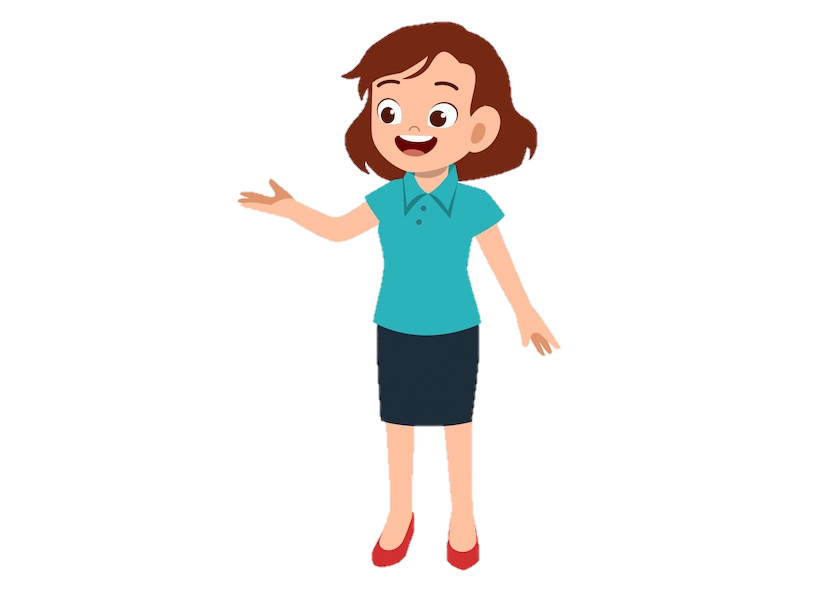 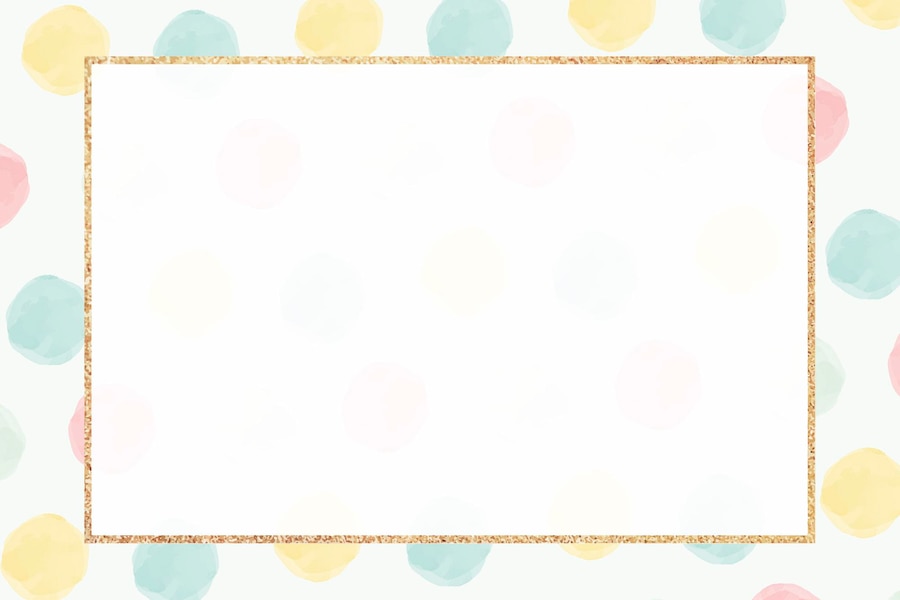 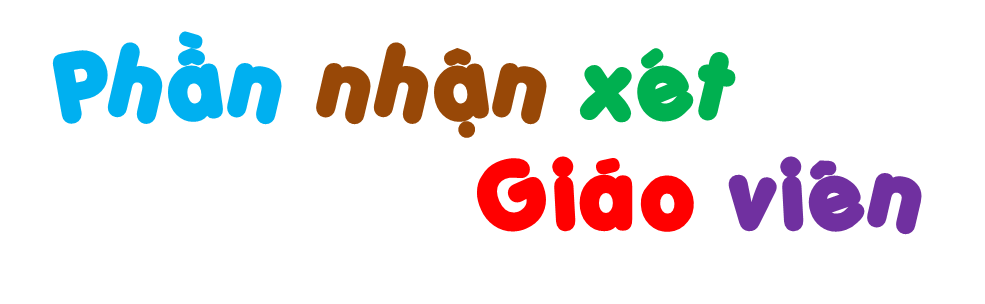 输入替换内容
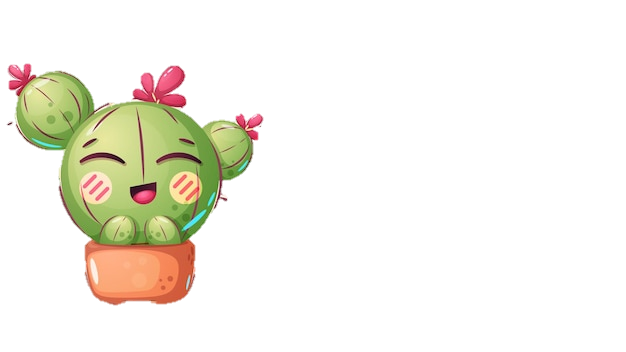 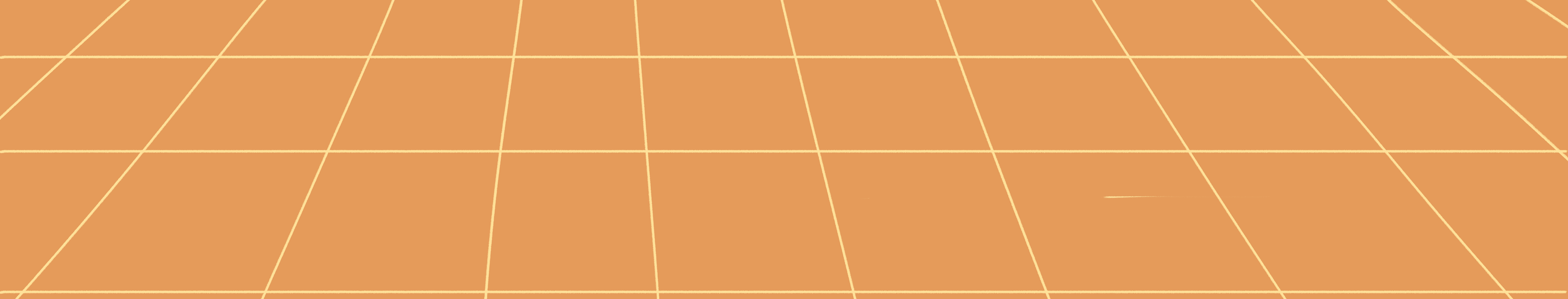 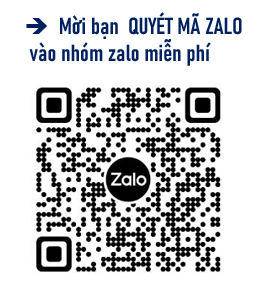 Thứ Hai ngày 01 tháng 11 năm 2024
Hoạt động trải nghiệm
Sinh hoạt lớp: Góc Giải toả cảm xúc
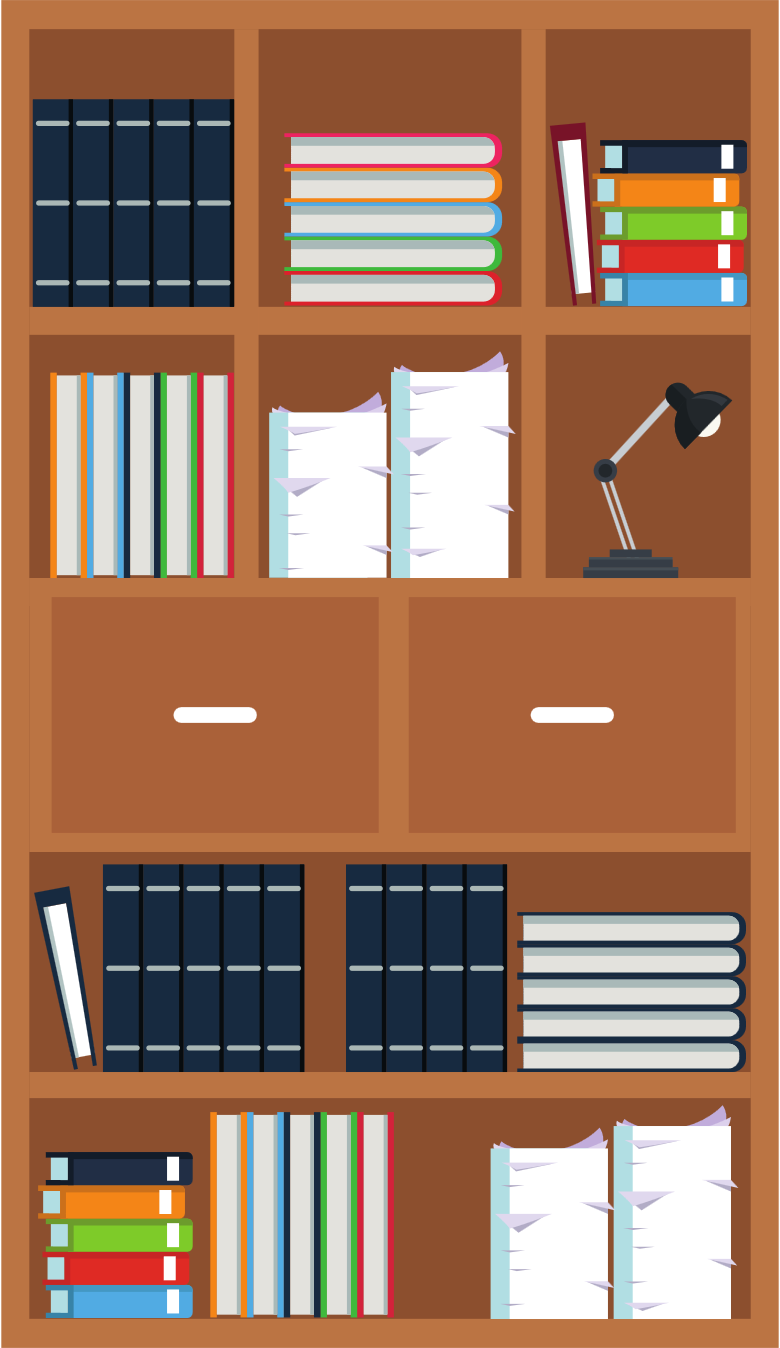 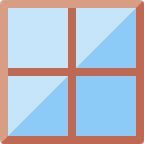 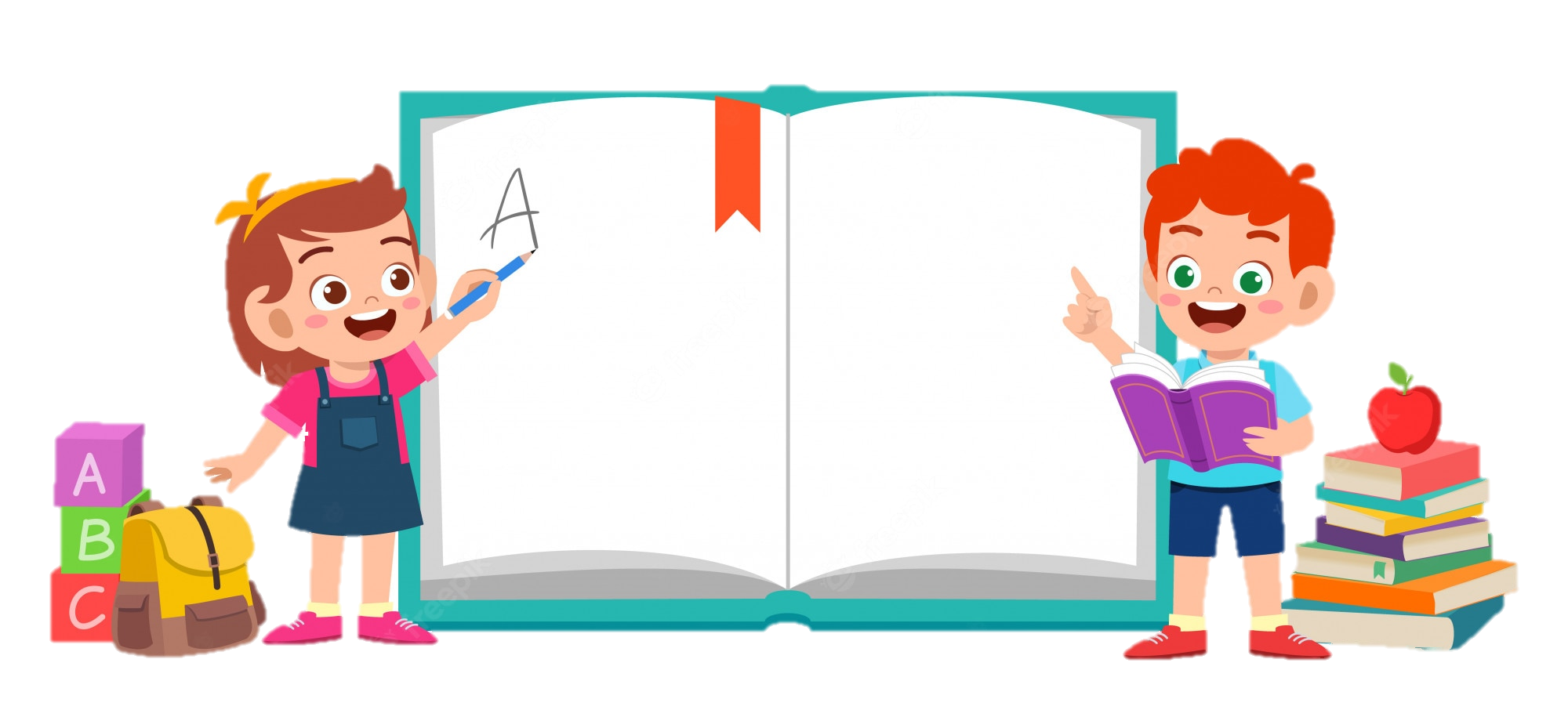 Góc tuyên dương
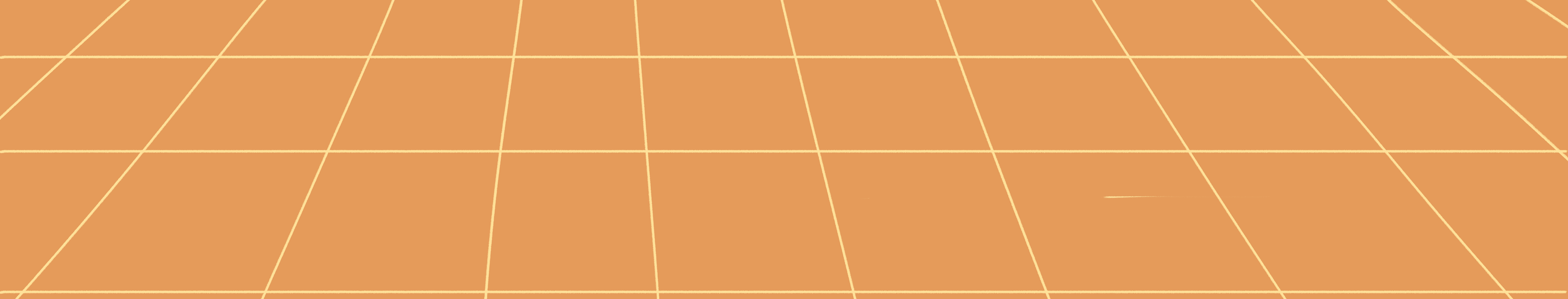 Thứ Hai ngày 01 tháng 11 năm 2024
Hoạt động trải nghiệm
Sinh hoạt lớp: Góc Giải toả cảm xúc
* Kế hoạch hoạt động tuần 9
Thứ Hai ngày 01 tháng 11 năm 2024
Hoạt động trải nghiệm
Sinh hoạt lớp: Góc Giải toả cảm xúc
KẾ HOẠCH HOẠT ĐỘNG TUẦN  9
- Chấp hành đúng nội quy của trường, của lớp.
- Thực hiện đúng tác phong của người Đội viên.
- Tích cực ôn tập kiến thức để kiểm tra GHKI.
- Tiếp tục thực hiện tốt phong trào đôi bạn cùng tiến.
- Sinh hoạt Đội theo chủ điểm.
- Chấp hành tốt An toàn giao thông.
Thứ Hai ngày 01 tháng 11 năm 2024
Hoạt động trải nghiệm
Sinh hoạt lớp: Góc Giải toả cảm xúc
3. Thiết kế góc Giải toả cảm xúc
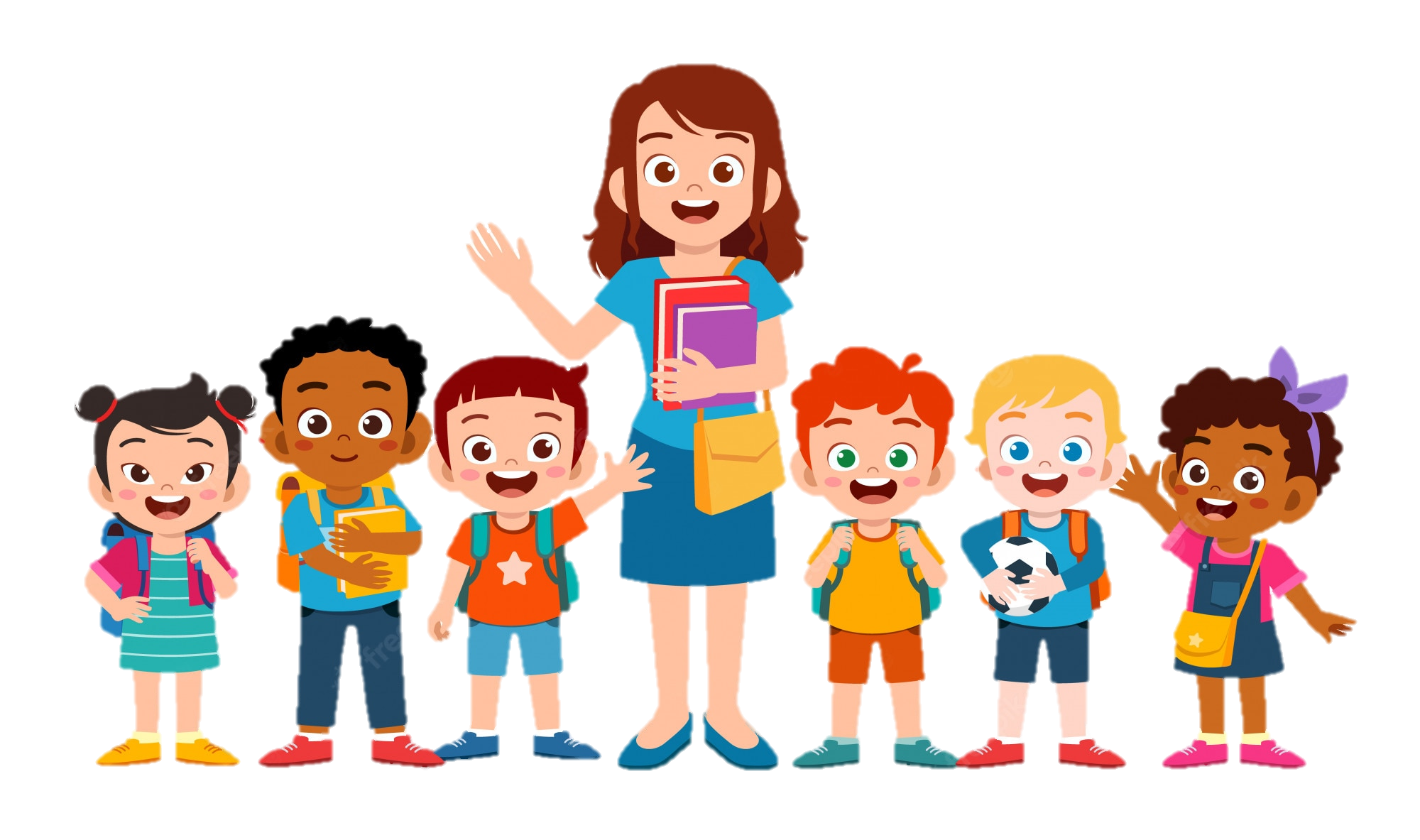 Thứ Hai ngày 01 tháng 11 năm 2024
Hoạt động trải nghiệm
Sinh hoạt lớp: Góc Giải toả cảm xúc
Bước 1. Viết những thông điệp về cách kiểm soát cảm xúc của bản thân gửi tới các bạn trong lớp.
[Speaker Notes: Suy nghĩ và viết lên những mảnh giấy màu những thông điệp về cách kiểm soát cảm xúc của bản thân để gửi tới các bạn trong lớp. Sau đó các em có thể trang trí cho các thông điệp thật sinh động.]
Thứ Hai ngày 01 tháng 11 năm 2024
Hoạt động trải nghiệm
Sinh hoạt lớp: Góc Giải toả cảm xúc
Bước 2. Chia sẻ về những điều đã viết và đặt vào góc Giải tỏa cảm xúc.
[Speaker Notes: Các em hãy chia sẻ về những điều đã viết với bạn cùng bàn.]
Thứ Hai ngày 01 tháng 11 năm 2024
Hoạt động trải nghiệm
Sinh hoạt lớp: Góc Giải toả cảm xúc
Bước 3. Thảo luận về cách sử dụng góc Giải tỏa cảm xúc.
[Speaker Notes: Mỗi khi các em gặp tình huống làm nảy sinh những cảm xúc không mong muốn, các em có thể đến góc Giải toả cảm xúc để đọc các thông điệp, đón nhận tình cảm của bạn bè, giúp mình bình tĩnh, thư thái hơn. Vận dụng các thông điệp hợp lí trong các tình huống trong cuộc sống.]
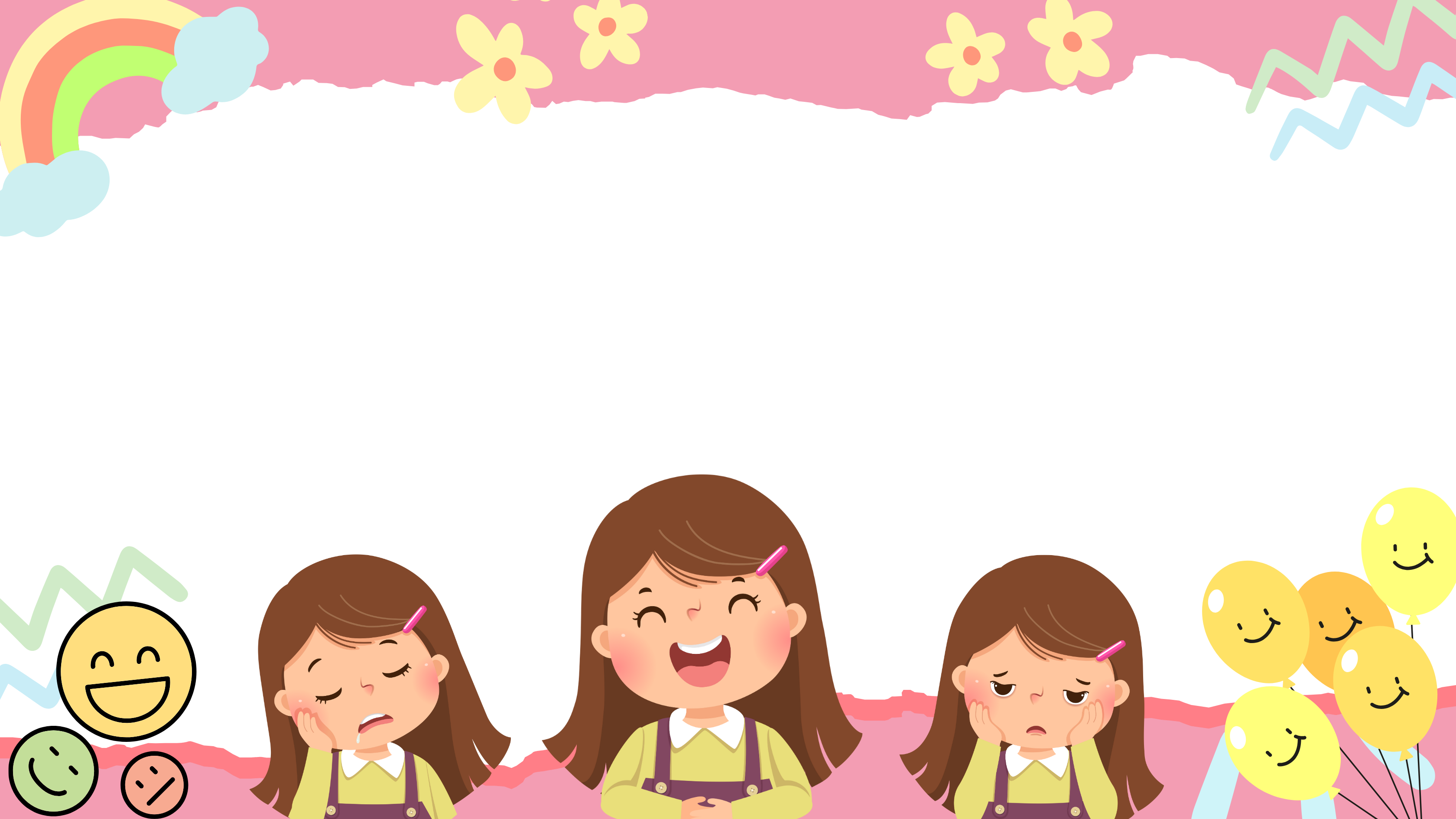 Thứ Hai ngày 01 tháng 11 năm 2024
Hoạt động trải nghiệm
Sinh hoạt lớp: Góc Giải toả cảm xúc
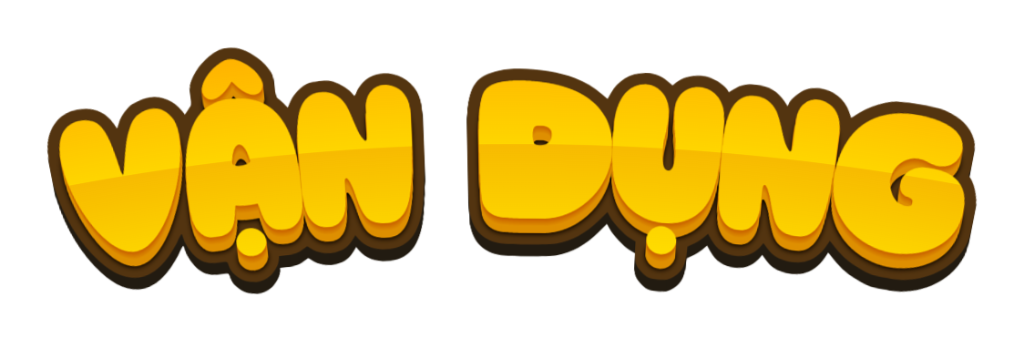 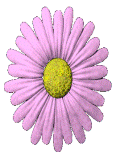 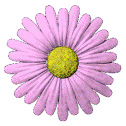 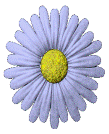 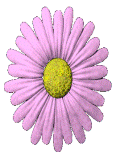 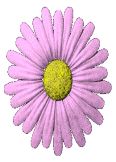 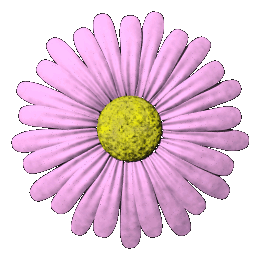 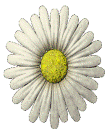 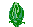 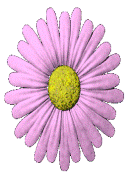 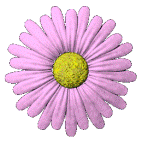 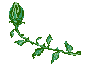 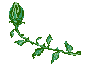 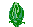 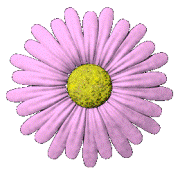 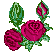 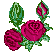 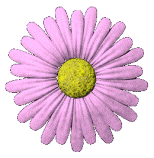 Thứ Hai ngày 01 tháng 11 năm 2024
Hoạt động trải nghiệm
Sinh hoạt lớp: Góc Giải toả cảm xúc
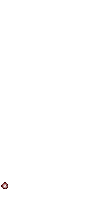 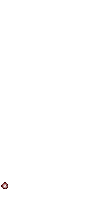 Trò chơi:
LÀM BÁNH
Thứ Hai ngày 01 tháng 11 năm 2024
Hoạt động trải nghiệm
Sinh hoạt lớp: Góc Giải toả cảm xúc
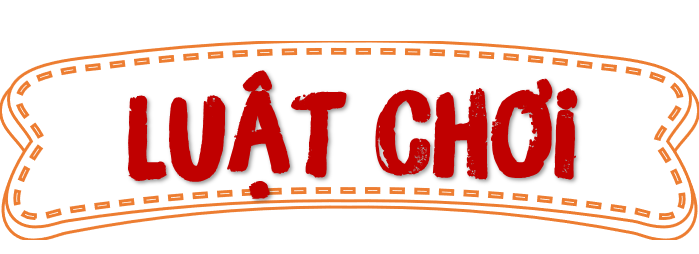 - Cả lớp tham gia trả lời 5 câu hỏi bằng cách chọn, ghi đáp án vào bảng con. 
     - Mỗi nguyên liệu tương ứng 1 câu hỏi, trả lời đúng mỗi câu sẽ được 1 tầng của cái bánh. Trả lời đúng tất cả các câu, các em sẽ làm được 1 cái bánh kem để chúc mừng sinh nhật các bạn sinh trong tháng 11 của lớp mình.
Thứ Hai ngày 01 tháng 11 năm 2024
Hoạt động trải nghiệm
Sinh hoạt lớp: Góc Giải toả cảm xúc
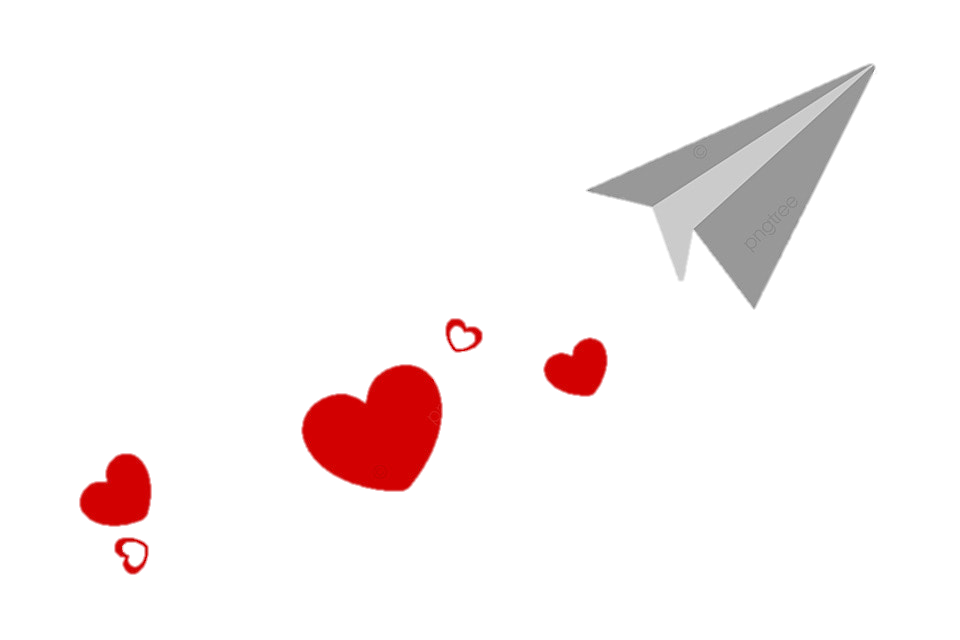 Chúc mừng sinh nhật Tháng 11
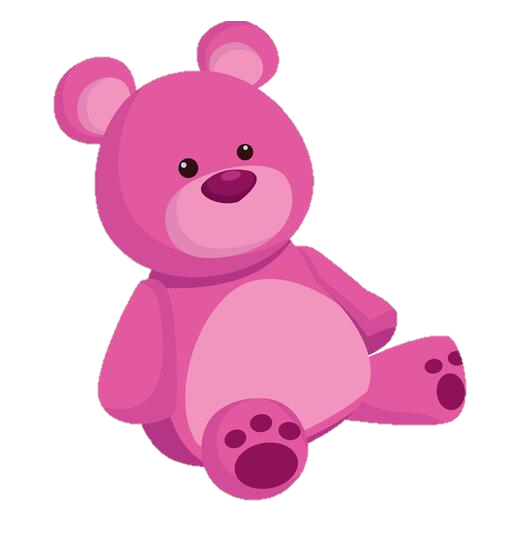 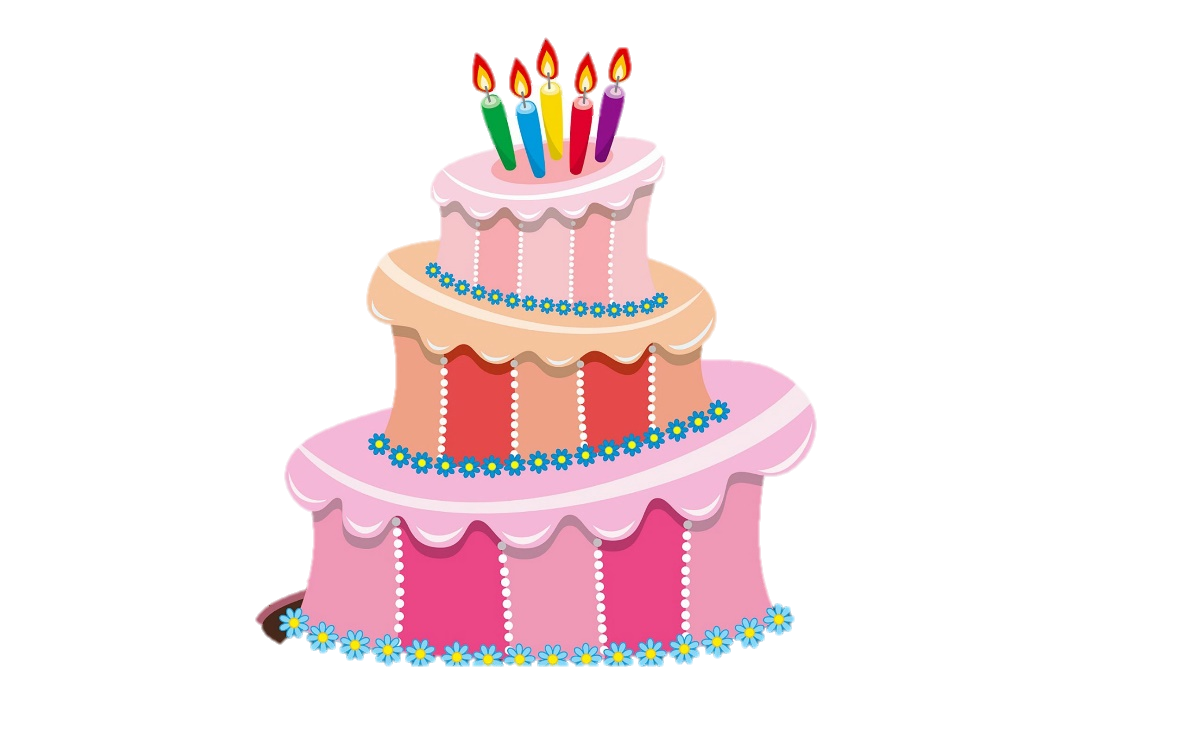 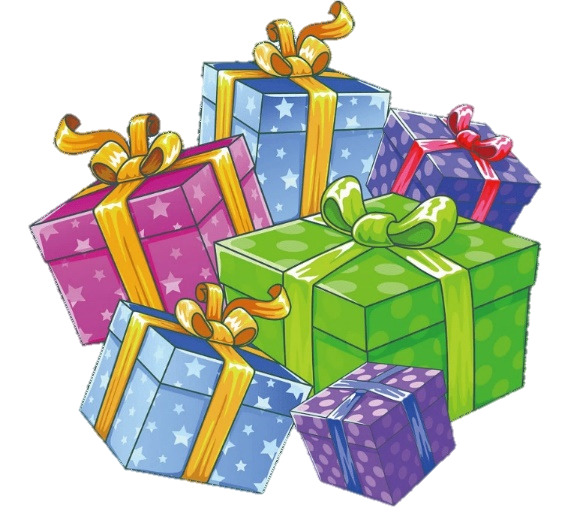 Thứ Hai ngày 01 tháng 11 năm 2024
Hoạt động trải nghiệm
Sinh hoạt lớp: Góc Giải toả cảm xúc
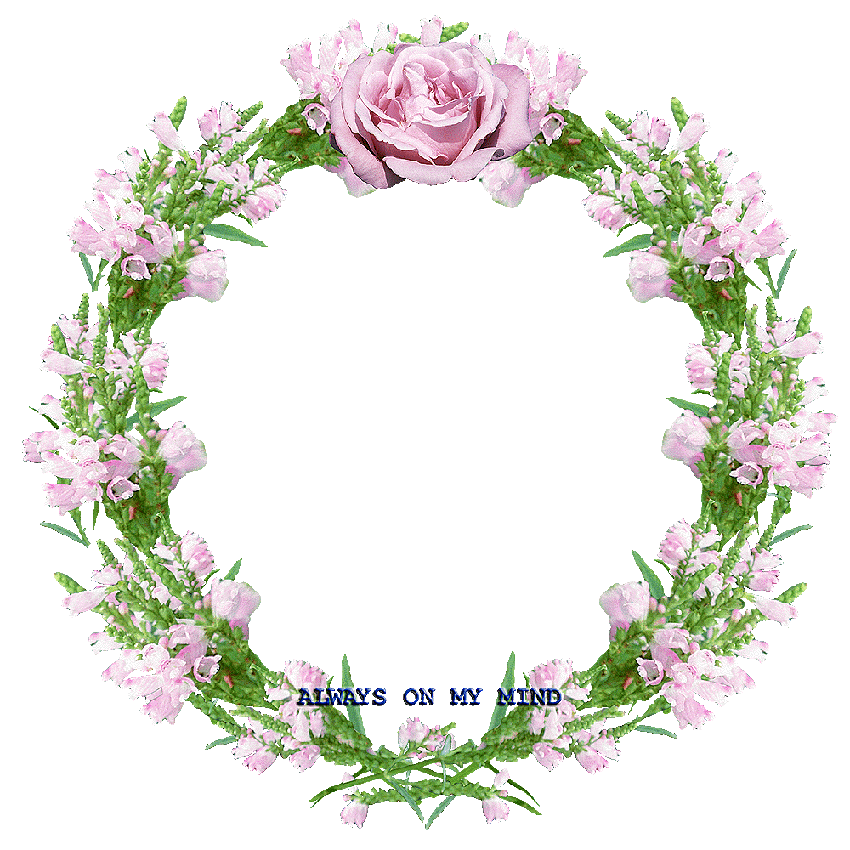 XIN CHÂN THÀNH CẢM ƠN 
QUÝ THẦY CÔ GIÁO VÀ CÁC EM